Қаратал  ауданыныңауыл  шаруашылығы бөлімінің 2019 жылға арналғаназаматтық бюджеті
Үштөбе қаласы
2019 ж.
Қаратал ауданының ауыл шаруашылық бөлімінің 2019 жылғы бюджетінің үлес салмақтары. Барлығы – 20036,0 мың теңге
Жергілікті деңгейде ауыл шаруашылығы  саласындағы мемлекеттік саясатты іске асыру жөніндегі қызметтер 20036,0 мың  теңге
100%
Қаратал ауданының ауыл шаруашылығы бөлімінің 2019-2021 жылдарда бөлінген бюджет қаржысы
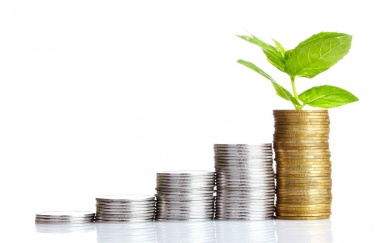 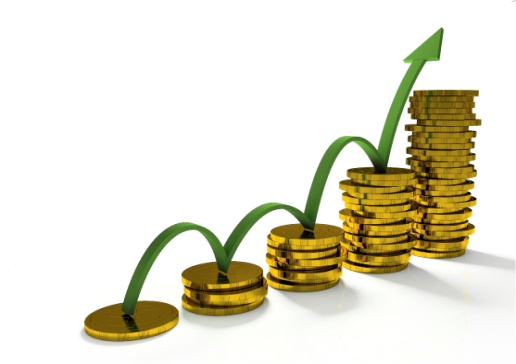